Juliana Ishii Iguma1
Luiza Bertazzi1
Hanny Rui Qi Chen1
Sergio Ferreira Santos da Cruz1
Ivan Corso Teixeira1

1 Santa Casa de Misericórdia de São Paulo
INTRAOCULAR BEE STING

A 41-year-old male patient presented for evaluation after a bee swarm attack complaining of a sting to his left eye. He was diagnosed with toxic keratopathy and, subsequently, an intraocular foreign body (bee sting) was identified perforating the anterior lens capsule. Conservative surgery was proposed with the removal of the stinger, keeping the patient’s lens clear. After six months, he presented visual acuity with no correction of 20/20 in both eyes and normal intraocular pressure.
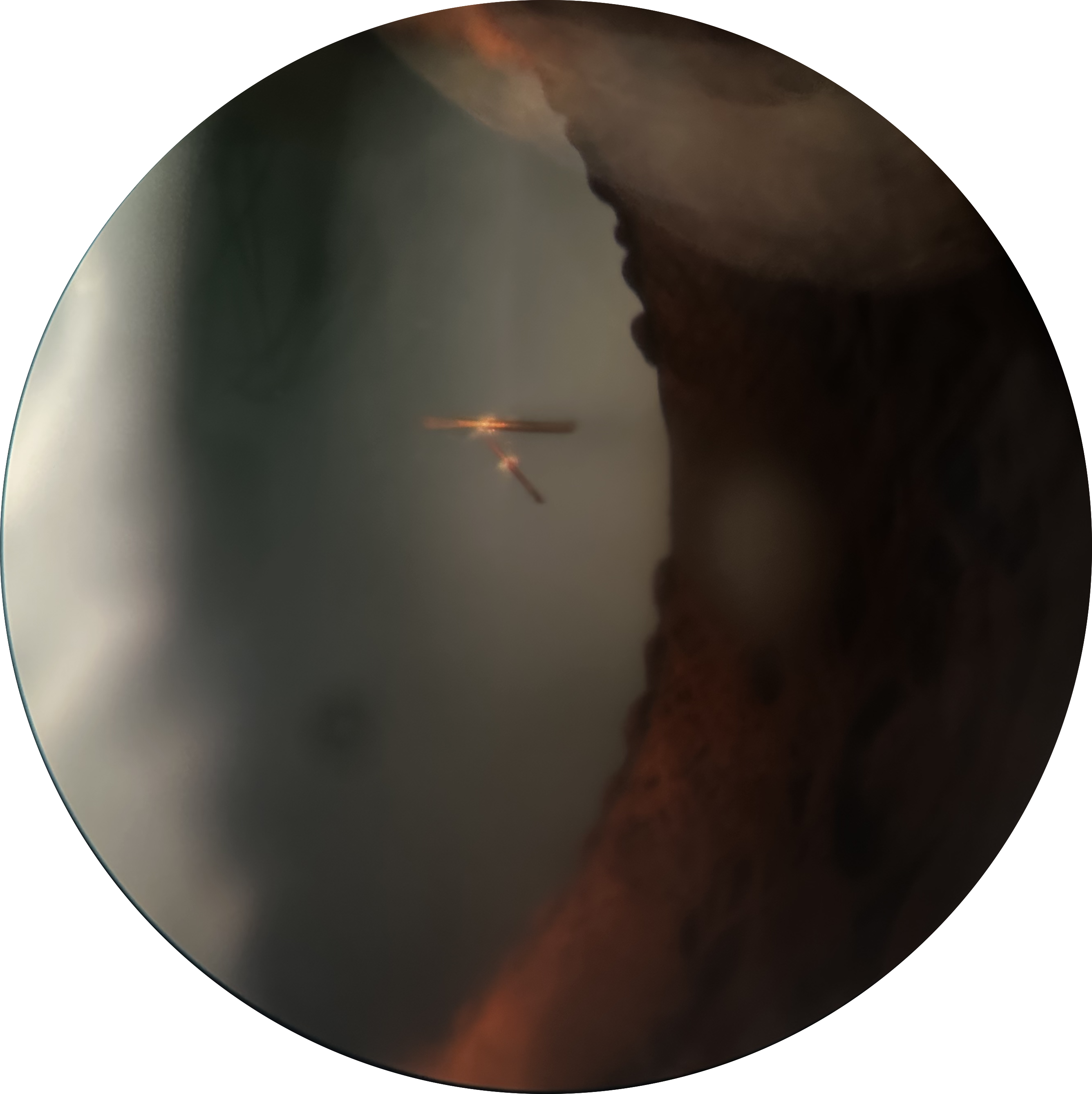